Муниципальное автономное дошкольное образовательное учреждение муниципального образования город Краснодар 
«Центр развития ребенка – детский сад № 118 «Золотой ключик»
«Использование игровой деятельности в формировании интереса дошкольников к профессиям в различных социально-трудовых сферах»

Выступающие:
 Сапраненко И.А., старший воспитатель,
 Ващук Л.А., воспитатель
1 слайд
Формирование системных представлений о профессиональной деятельности в социальном воспитании дошкольников
Актуальность:
2 слайд
Игры
Сказки, рассказы
Источники формирования представлений о профессиях :
Личные наблюдения
Общение со сверстниками
Общение с родителями
3 слайд
Проблема: поиск методов и технологий, формирующий целостное представление дошкольников о профессиональной деятельности в различных социально-трудовых областях
Повышение собственной активности детей в понимании профессии
Осознание содержания профессии, исходя из задач социальной жизнедеятельности
Понимание профессиональных связей и отношений
Реализация приоритетной цели воспитания  - формирование ценностного отношения к труду
Цель образовательной деятельности: 
разработать и внедрить технологию игрового моделирования профессиональной деятельности в различных социально-трудовых сферах как условия формирования целостных и системных представлений дошкольников о мире профессий.
Сфера услуг
строительство
О
Спорт и физкультура
ателье
парикмахерская
Сфера услуг
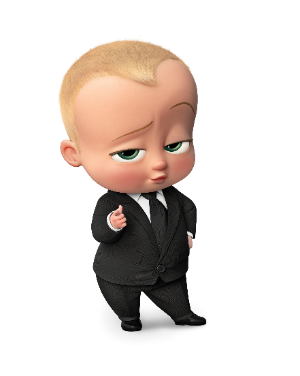 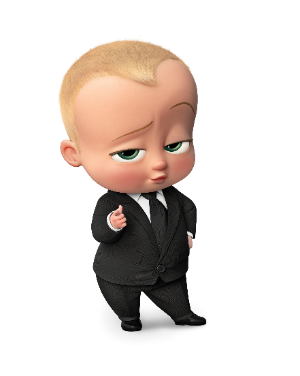 Салон красоты
прачечная
Сельское хозяйство
5 слайд
Этапы технологии:
1 этап. Познавательно-информационный.
рассказы
беседы
экскурсии
Задачи этапа: узнать о содержании профессиональной деятельности в выбранной социально-трудовой области
6 слайд
Этапы технологии:
2 этап. Моделирующий
Творческие проекты
Сюжетно-ролевые игры
Режиссёрские игры
Игровые мастерские
Задачи этапа: построить игровую модель социально-трудовой области, позволяющей детям освоить содержание профессий. 
Методы: сюжетно-игровая деятельность, режиссерские игры, проблемные игровые ситуации, творческие проекты.
8 слайд
Этапы технологии:
3 этап. Демонстративный
Викторины
Театральные постановки
Квесты, игры
Задачи этапа: передать увлеченность знакомства с профессией другим детям. Условия реализации задач связаны с интересом, зрелищностью, присутствием атрибутики. В целом технология может быть рассмотрена как форма творческого проектирования, реализуемая совместно с детьми, педагогами и родителями
9 слайд
Особенности реализации технологии
Интеграция различных образовательных форм
Включение в образовательный процесс социальных и родительских ресурсов
Поддержка высокого уровня эмоциональной включенности
Расширение социальных представлений дошкольников
Муниципальное автономное дошкольное образовательное учреждение муниципального образования город Краснодар 
«Центр развития ребенка – детский сад № 118 «Золотой ключик»
«Игровое моделирование в формировании представлений дошкольников о профессиональной деятельности»

Выступающие:
Сапраненко И.А., старший воспитатель, 
Ващук Л.А., воспитатель
12 слайд
1 слайд